Overenskomster og persondata
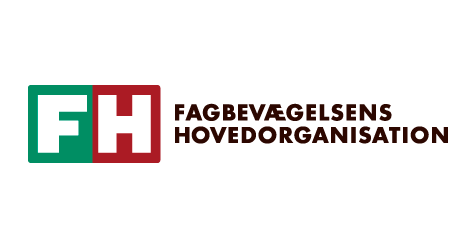 v/Martin juul christensen og flemming dreesen
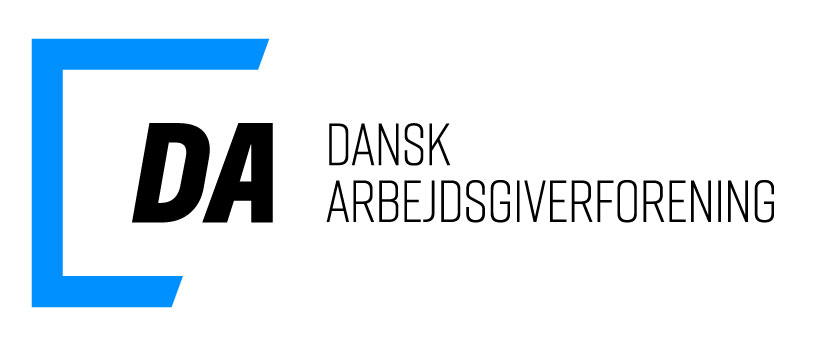 En lang rejse fra 2012
FORVENTEDE RESULTATER OG VIRKNINGER
Hvad angår den registeransvarlige, får både offentlige og private enheder fordele i form af:
Øget retssikkerhed takket være harmoniserede og afklarede Databeskyttelses-regler og
procedurer på EU-plan, som skaber lige vilkår, sikrer ensartet håndhævelse af
databeskyttelsesregler og reducerer den administrative byrde markant.
Fysiske personer vil få bedre kontrol over deres personoplysninger og øget tillid til det digitale miljø, og de vil stadig være beskyttet, når deres personoplysninger behandles i udlandet. De vil også opleve en styrkelse af ansvarligheden hos de parter, der behandler personoplysninger.
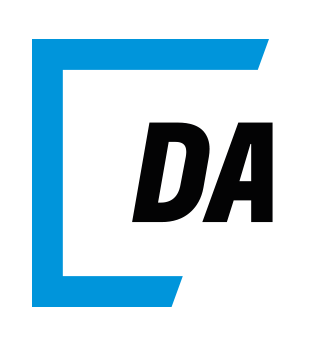 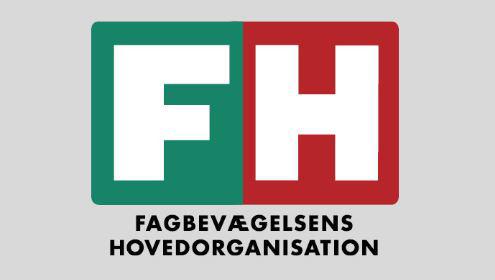 Overenskomst og persondata
Persondataretlige behandlinger i det fagretlige system – forankret i praksis, i arbejdsretsloven og de kollektive aftaler, herunder hovedaftaler.
DET CENTRALE NIVEAU:
DET LOKALE/DECENTRALE NIVEAU:
Tillidsrepræsentanten, medarbejderen, den faglige organisation og virksomheden på kryds og tværs:
Organisationsmøder
Fællesmøder
Forberedende møder forud for nævnsforhandlinger
Faglig voldgift
Arbejdsretten
Etc.
50%-reglen
Kontingenttræk til den faglige organisation
Lokalforhandlinger
Ansøgningssager i den offentlige forvaltning
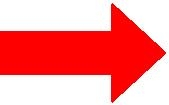 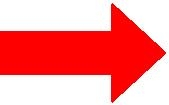 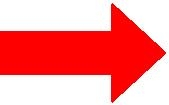 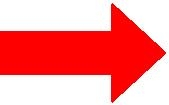 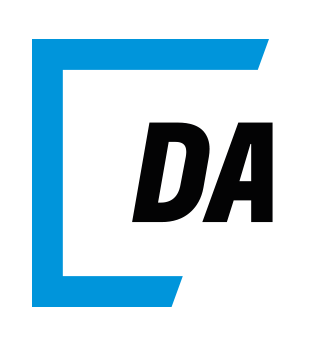 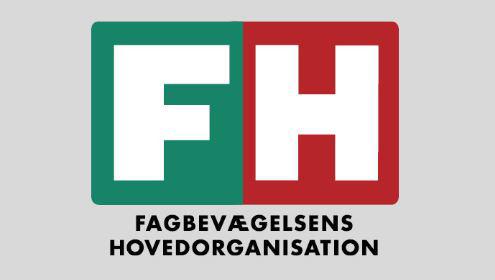 Eks. På kategorier af personoplysninger
(I det fagretlige system)
Fagforeningsmæssigt tilhørsforhold
Billede- og lydoptagelser
Kvalifikations-vurderinger
CPR
Helbredsoplysninger
Lønoplysninger
Referater fra MUS
Kontaktoplysninger
Familiære forhold
Pension
Trivsels- og fraværssamtaler
Etc.
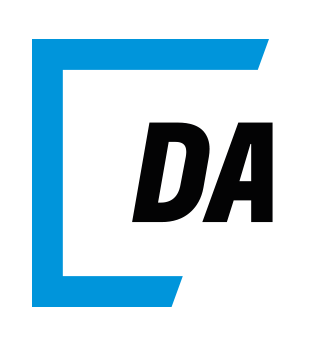 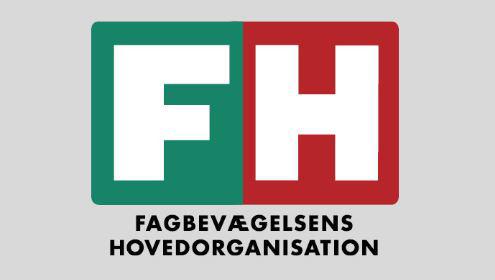 Fælles mål for arbejds-markedets parter
Sikkerhed for et solidt behandlingsgrundlag i det fag-/arbejdsretlige system også efter forordningens og lovens ikrafttræden.
Arbejdsmarkedets parter har sammen med Beskæftigelses-ministeriet været involveret i Justitsministeriets implementerings-arbejde vedrørende GDPR i ansættelsesforhold samt tilsynets udarbejdelse af vejledning
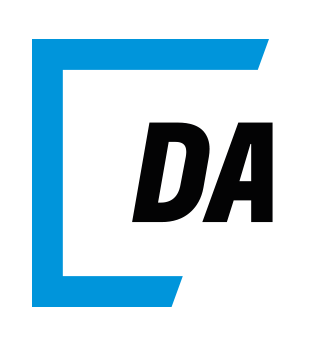 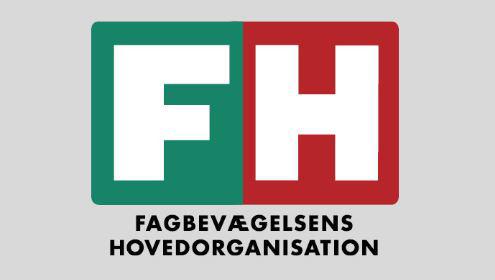 behandlingshjemler
Artikel 6
Litra a) Samtykke til behandlinger.
Litra b) Behandling er nødvendig af hensyn til opfyldelse af en kontrakt, som den registrerede er part i…
Den lovlige behandling/de almindelige oplysninger.Samtlige personhenførbare oplysninger, der ikke er opregnet i art. 9 (§§ 8 og 11)
Litra c) Behandlingen er nødvendig for at overholde en retlig forpligtelse som påhviler den dataansvarlige.
Litra e) Behandlingen er nødvendig af hensyn til udførelsen af en opgave i samfundets interesse eller som henhører under offentlig myndighedsudøvelse, som den dataansvarlige har fået pålagt.
Litra f) Behandlingen er nødvendig for, at den dataansvarlige eller en tredjemand kan forfølge en legitim interesse, med mindre den registreredes interesser eller grundlæggende rettigheder og frihedsrettigheder, der kræver beskyttelse af personoplysninger, går forud herfor, navnlig hvis den registrerede er et barn – ” …litra f), gælder ikke for behandling, som offentlige myndigheder foretager som led i udførelsen af deres opgaver.
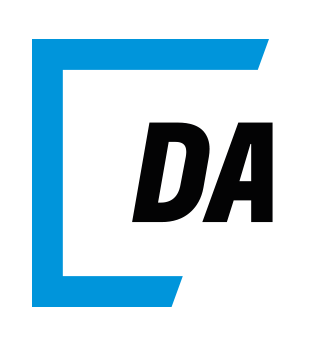 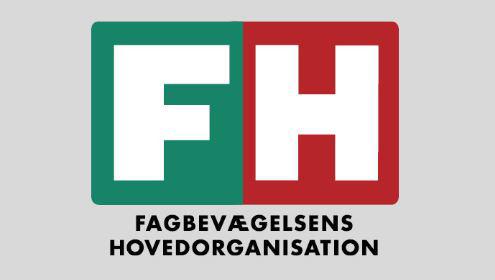 Litra a) Udtrykkeligt samtykke til behandling
Artikel 9
STK. 2
De særlige kategorier/de forbudte personfølsomme oplysninger – udtømmende:
Litra b) Behandling er nødvendig for at overholde den dataansvarliges eller den registreredes …arbejdsretlige forpligtelser og specifikke rettigheder, for så vidt den har hjemmel i EU-retten eller medlemsstaternes nationale ret eller en kollektiv overenskomst…
Race, etnisk oprindelse, politisk, religiøs, filosofisk overbevisning, fagforeningsmæssigt tilhørsforhold, genetiske data, biometriske data, helbredsoplysninger, seksuelle forhold, seksuel orientering.
Litra e) Behandlingen vedrører personoplysninger, som tydeligvis er offentliggjort af den registrerede.
Litra f) Behandlingen er nødvendig, for at et retskrav kan fastlægges, gøres gældende eller forsvares, eller når domstole handler i deres egenskab af domstole.
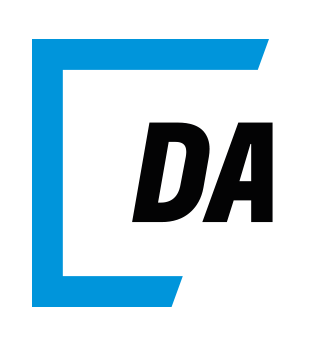 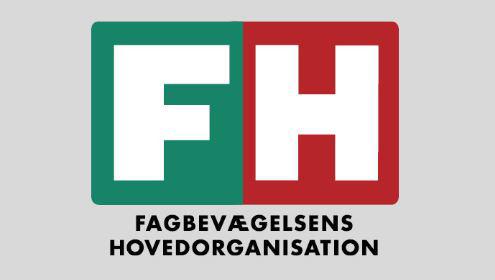 Alt under skyldig hensyntagen til de grundlæggende principper for enhver behandling i art. 5, herunder  navnlig:
Formålsbegrænsning
Behandles lovligt, rimeligt og gennemsigtigt
Data skal være korrekt og ajourført
Overholdelse skal påvises af den dataansvarlige
Nødvendighed og dataminimering
Opbevaringsbegrænsning – tidsrum og slettepligt
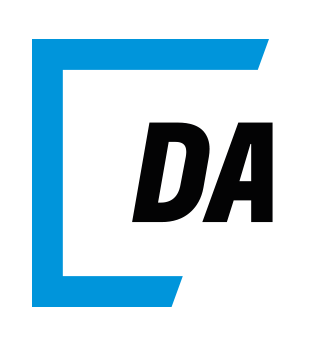 Forordningens behandlingshjemler er ikke entydigt klare, når det kommer til behandlinger i det fag-/arbejdsretslige system, derfor:
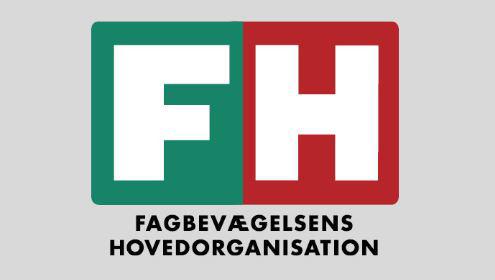 helgardering
Databeskyttelseslovens § 12
Behandling af personoplysninger i forbindelse med ansættelsesforhold omfattet af artikel 6, stk. 1, og artikel 9, stk. 1, i databeskyttelsesforordningen kan finde sted, hvis behandlingen er nødvendig for at overholde den dataansvarliges eller den registreredes arbejdsretlige forpligtelser eller rettigheder som fastlagt i anden lovgivning eller kollektive overenskomster.

Stk. 2 Behandling af oplysninger som nævnt i stk. 1 må også finde sted, hvis behandlingen er nødvendig for, at den dataansvarlige eller en tredjemand kan forfølge en legitim interesse, som udspringer af anden lovgivning eller kollektive overenskomster, medmindre den registreredes interesser eller grundlæggende rettigheder og frihedsrettigheder går forud herfor.

Stk. 3 Behandling af personoplysninger i ansættelsesforhold kan finde sted på baggrund af den registreredes samtykke i overensstemmelse med artikel 7 i databeskyttelsesforordningen.
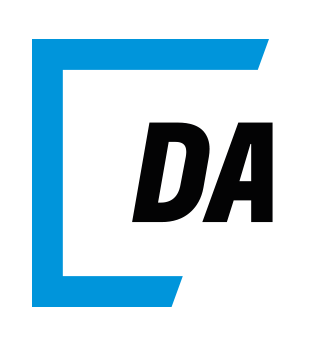 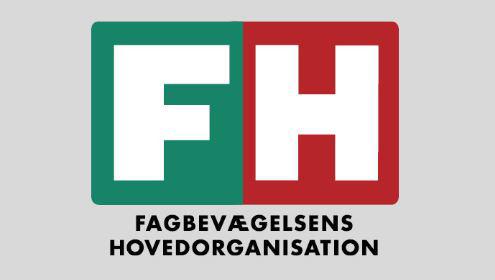 Databeskyttelseslovens § 12
BEMÆRKNINGER TIL LOVFORSLAGET:
”Med lovforslagets § 12 er det hensigten at bringe fuldstændig sikkerhed for, at der på det offentlige og private arbejdsmarked lovlig kan behandles personoplysninger før, under og efter ansættelsesforholdet i samme omfang som hidtil.”
”Lovforslagets § 12 er tiltænkt som en supplerende hjemmelsbestemmelse, hvorefter der i ansættelsesforhold også kan behandles personoplysninger.”
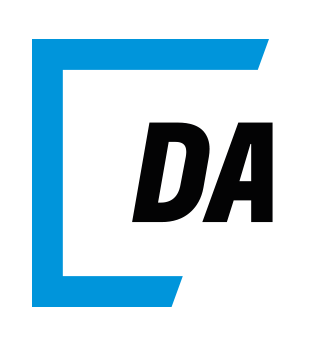 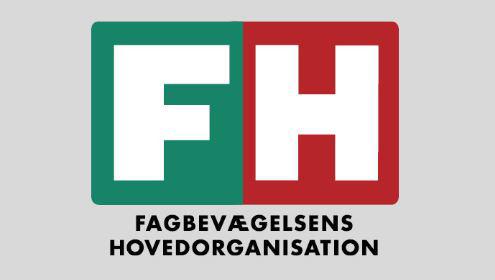 Mæglingsforslaget fra 2017, d.4.
”LO og DA er enige om, at det ved gennemførelsen af Databeskyttelses-forordningen skal sikres, at den nuværende praksis for indsamling, opbevaring, behandling og udlevering af personoplysninger i henhold til de ansættelses- og arbejdsretlige forpligtelser kan fortsætte.”
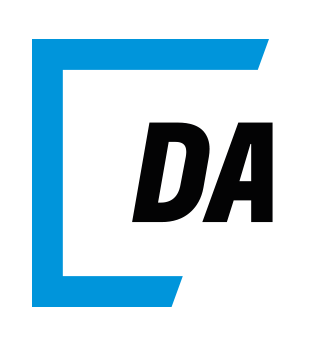 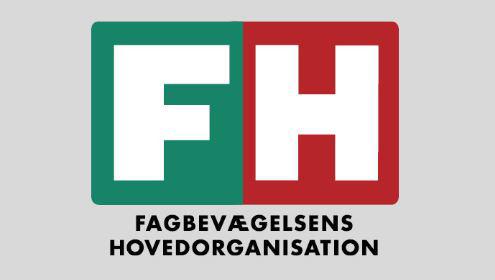 ART. 4 - DEFINITIONER
Litra 11) Frivillig, specifik, informeret og utvetydig viljestilkendegivelse fra den registrerede.
samtykke som behandlings-grundlag
ART.  7 – BETINGELSER FOR LOVLIGT SAMTYKKE
Den dataansvarlige skal kunne påvise, at den registrerede har givet samtykke.
Krav til samtykke efter forordningen
Hvis givet via skriftlig erklæring vedrørende også øvrige forhold, skal anmodning om samtykke skelnes klart fra øvrige forhold.
Den registrerede kan til enhver tid trække samtykket tilbage, den registrerede skal oplyses om – inden samtykket gives – at samtykket kan trækkes tilbage. Det skal være lige så let at trække samtykke tilbage som at give det.
Skal gives frit.
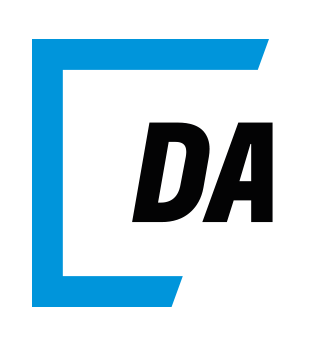 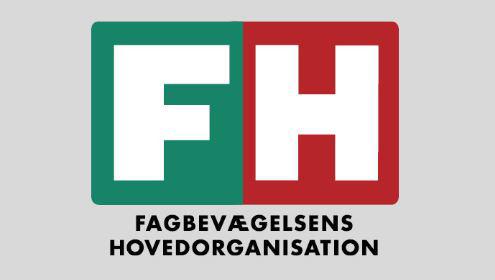 Bemærkninger til lovforslaget ad samtykke
”Med forslaget til stk. 3 er det hensigten, at slå helt fast, at samtykke også kan anvendes som behandlingsgrundlag før, under og efter ansættelse.”
Anfægtet af LO, FTF og AC i høringssvar, navnlig med henvisning til Artikel 29-gruppens udtalelse 2/2017 om databehandling på arbejdspladsen.
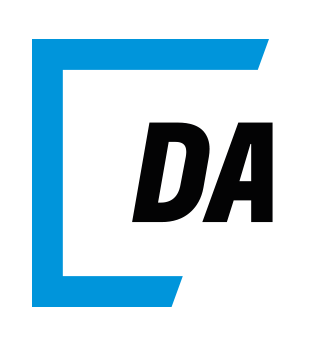 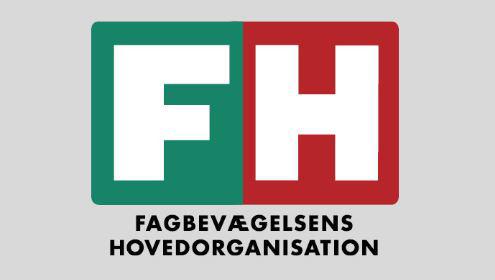 Art. 29-gruppen
”Ansatte er stort set aldrig i stand til frit at give, afvise eller trække et samtykke tilbage som følge af det afhængighedsforhold, der består mellem arbejdsgiver og arbejdstager. I lyset af denne magtubalance kan ansatte kun give frit samtykke under særlige omstændigheder, når det at acceptere eller afvise et tilbud overhovedet ikke har nogen konsekvenser.”
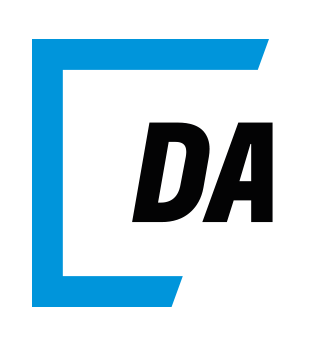 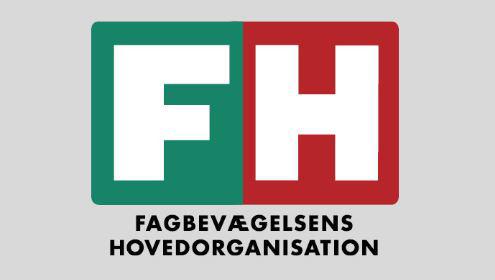 Datatilsynet/justitsministeriets vejledning om samtykke, november 2017
” En arbejdsgiver bør være opmærksom på, om den ansattes samtykke reelt er udtryk for den ansattes valg, eller om samtykket er afgivet med frygt for væsentlige negative konsekvenser. 

Der må i den forbindelse tillægges særlig vægt på, om den ansattes samtykke er nødvendigt, dvs. om der er brug for samtykket, eller om arbejdsgiveren kan anvende en anden behandlingshjemmel.”
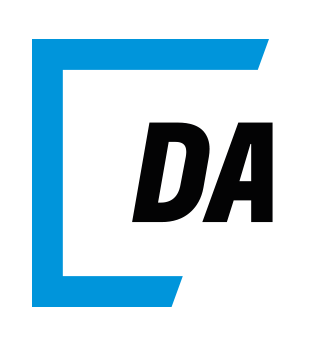 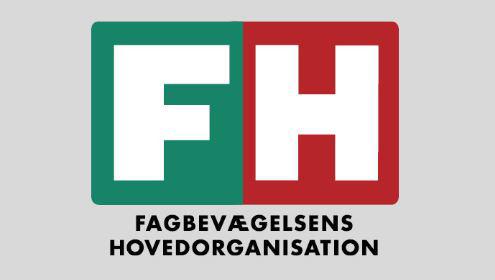 Præambelbetragtning nr. 42
” Samtykke bør ikke anses for at være afgivet frivilligt, hvis den registrerede ikke har et reelt eller frit valg eller ikke kan afvise eller tilbagetrække sit samtykke uden at det er til skade for den pågældende.”
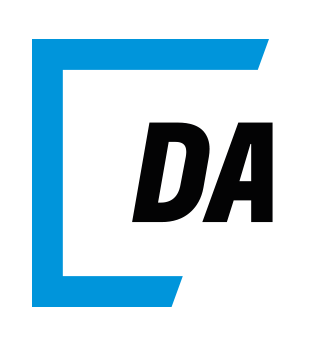 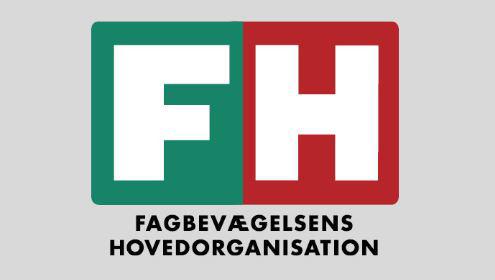 Samtykke kan trækkes tilbage, formkrav til indhentelsen. Ofte unødvendig, da arbejdsgiver har andet og bedre behandlingsgrundlag.
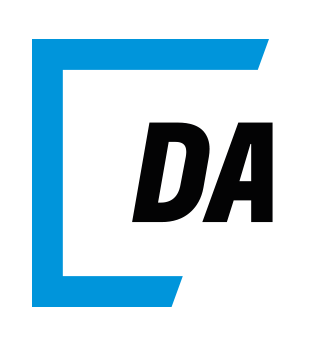 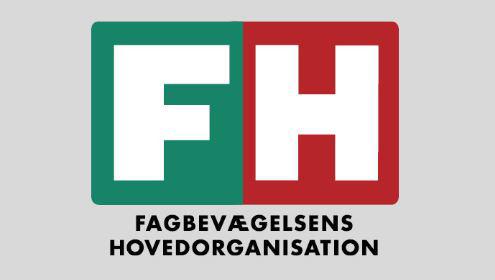 Tillidsrepræsentantens datarolle
Der er overordnet 2 mulige modeller for datarollen:
2
1
Tillidsrepræsentanten anses for at være en del af den faglige organi-sation, som organisationens egne ansatte i almindelighed, og organi-sationen alene er dataansvarlig
Tillidsrepræsentanten er selvstændig data-ansvarlig
De retlige kriterier/retsgrundlaget for vurdering af ansvarets placering generelt
I henhold til art. 4, nr. 7 er en dataansvarlig:

”…en fysisk eller juridisk person, en offentlig myndighed…, der alene eller sammen med andre afgør, til hvilke formål og med hvilke hjælpe-midler der må foretages behandling af personoplysninger.”
Konkret afgørelse om tillidsrepræsentanten (selv) eller den faglige organisation (selv) bestemmer formålet med og indholdet af behand-lingen af personoplysningerne.
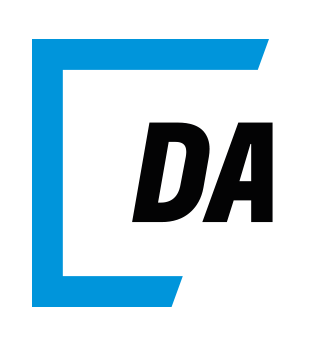 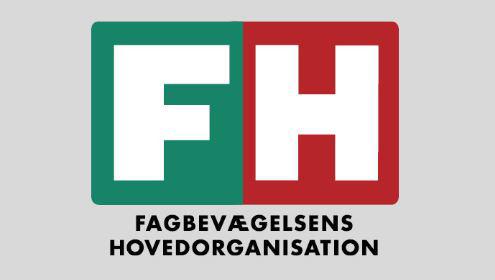 Oplysningspligten ved indsamling af oplysninger
Art. 13 og 14
Identitet og kontaktoplysninger for den dataansvarlige
Kontaktoplysninger for en eventuel databeskyttelsesrådgiver
Formålet med behandlingerne og retsgrundlaget for behandlingen
De berørte kategorier af personoplysninger
Og et væld af øvrige oplysninger...
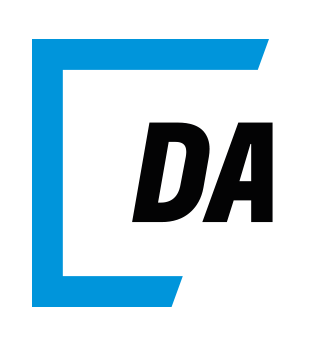 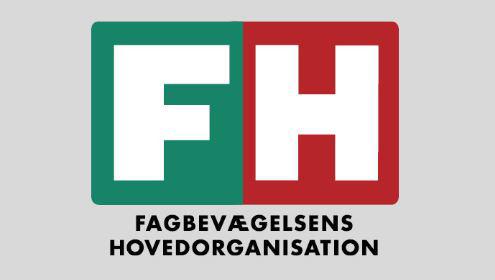 Den registreredes indsigtsret
Art. 15, bl.a.
Hvorvidt der  behandles personoplysninger om den registrerede
Formål med behandlingen og kategorier af personoplysninger
Ret til udlevering af kopi af oplysningerne
Etc.
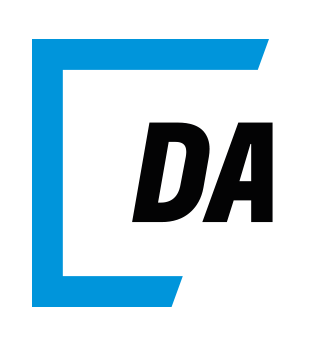 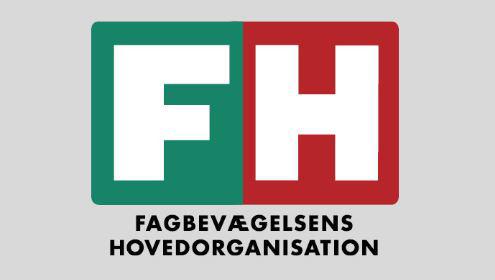 Forhold der tillægges betydning
Er der af den faglige organisation udstukket klare og faste rammer – i overenskomst, anden aftale, vejledning, instruks o.lign. – for tillids-repræsentantens rolle, for så vidt angår hvilke formål, der skal opnås med og hvilke midler, oplysningerne må indhentes med.

Fører den faglige organisation er reelt ”tilsyn” med tillidsrepræsen-tantens håndtering af personoplysninger,
Vil den faglige organisation formentlig være dataansvarlig og vice versa.
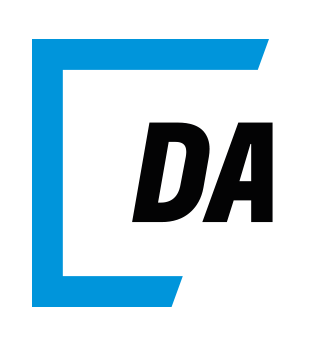 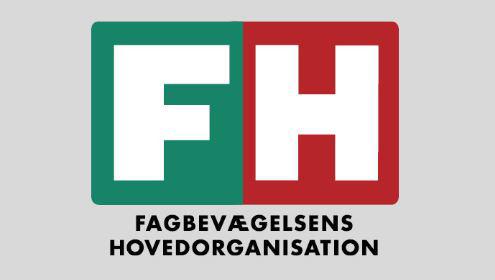 Summa summarum
Agerer tillidsrepræsentanten reelt på egen hånd – skal han/hun bære ansvaret
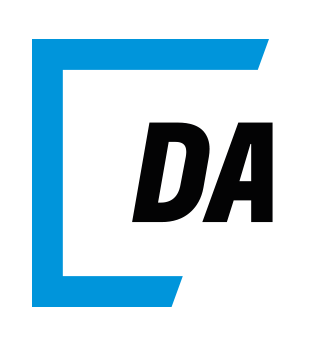 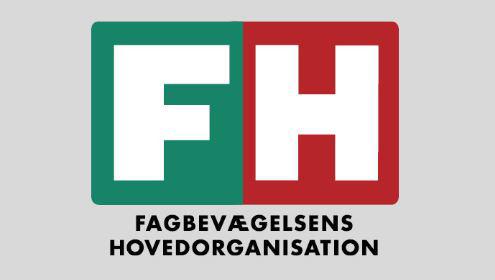 Fordele og ulemper ved de to modeller
Tillidsrepræsentanten er selvstændig dataansvarlig
F O R D E L E
U L E M P E R
De faglige organisation er dataansvar-lig for videregivelse af personoplys-ninger til tillidsrepræsentanten, og tillidsrepræsentanten bærer herefter ansvaret for egne behandlinger af personoplysningerne
Tillidsrepræsentanten kan pålægges et latent meget vidtrækkende erstat-nings- og straffeansvar for manglende efterlevelse af et forholdsvist kompliceret regelsæt.
Tillidsrepræsentanten pålægges væsentlige administrative og retlige byrder, bl.a. ansvarlig for at opfylde de registreredes rettigheder i forord-ningens kapitel III, mv.
Den faglige organisation vil i udgangs-punktet ikke ifalde straffe- eller erstatningsansvar for tillidsrepræsen-tantens ansvarspådragende fejl m.v.
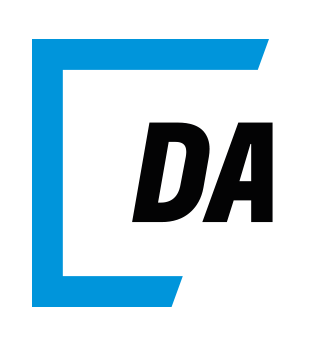 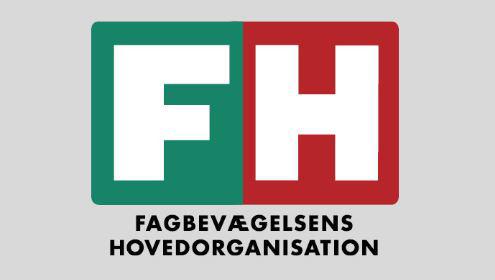